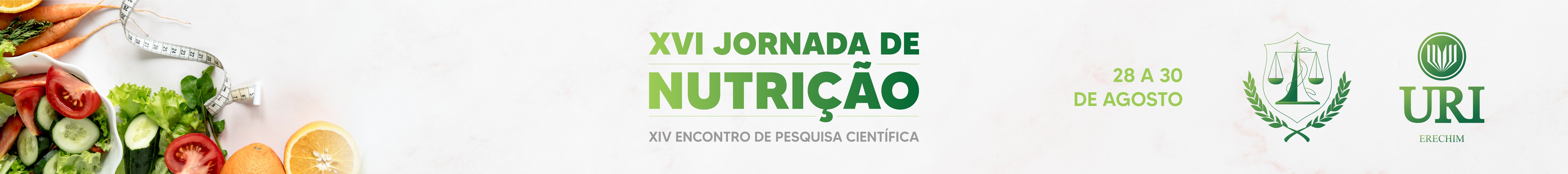 NOME ARTIGO NOME ARTIGO NOME ARTIGO
Nome Completo Autores¹; Nome Completo Autor¹; Nome Completo Autor¹; Nome Completo Autor¹; Nome Completo Autor¹; 
Nome Completo do Professor Orientador²
¹Acadêmicas do Curso de Nutrição - Departamento de  Ciências da  Saúde – URI Erechim 
²Docente do Curso de Nutrição – Departamento de  Ciências da  Saúde – URI Erechim
Linha de pesquisa: XXXXXXXXXXXXXXXXXXXXXXXXXX
Resultados
INTRODUÇÃO
Introdução
OBJETIVO
Objetivo
METODOLOGIA
Metodologia
CONCLUSÕES
Conclusões
RESULTADOS
Resultados
REFERÊNCIAS
Usar Normas ABNT
No máximo 5 referencias
.